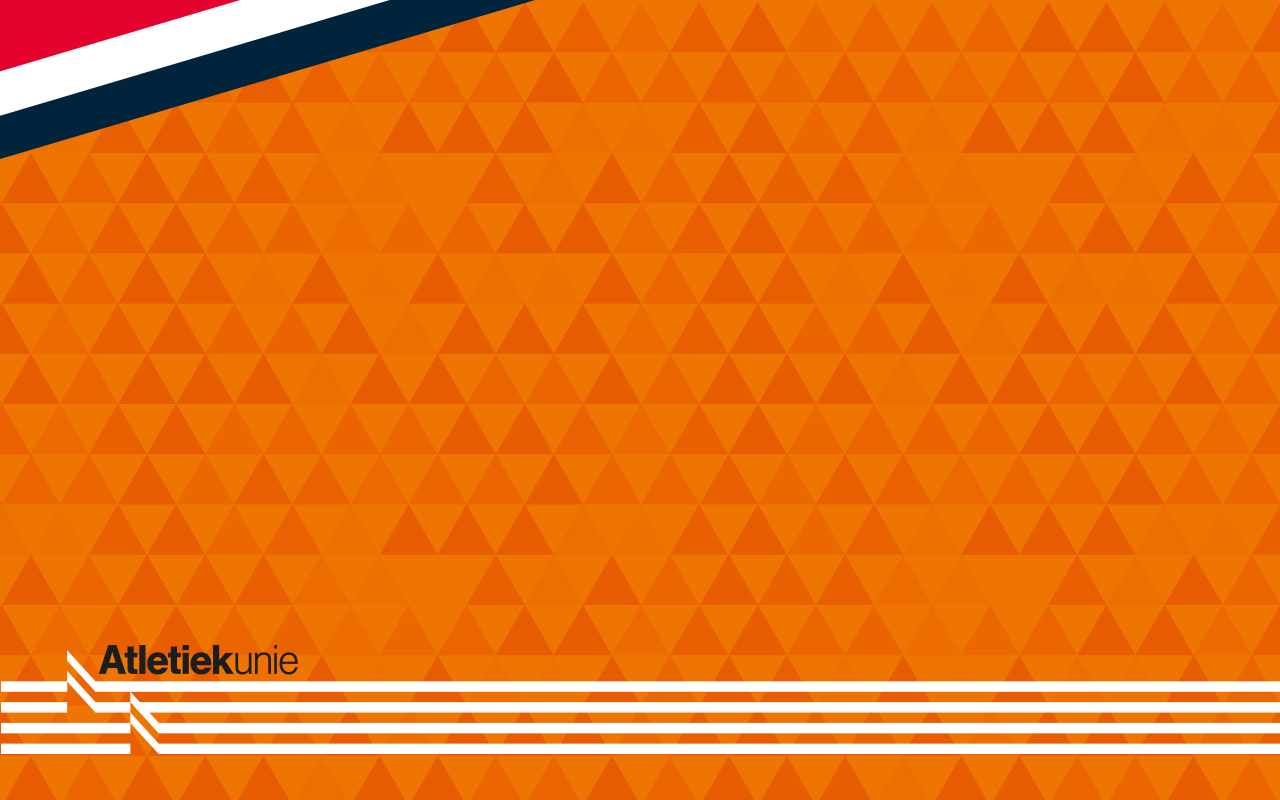 Special strength for throwers

A practical view
Gert Damkat, Oslo 2018
Special strength
Verkhoshansky – Special training for sports


Frans Bosch- Strength Training and Coordination: An Integrative Approach


The Bondarchuk training system (Martin Bingisser, Derek Evely)
    book(s): transfer of training I & 2
Sport specific ability
Functional performance                 (speed, power, …)
Functional Movement (mobility, stability, …)
The basics
Individual Differences

Overload

Progression

Adaptation

Use and Disuse

Specificity
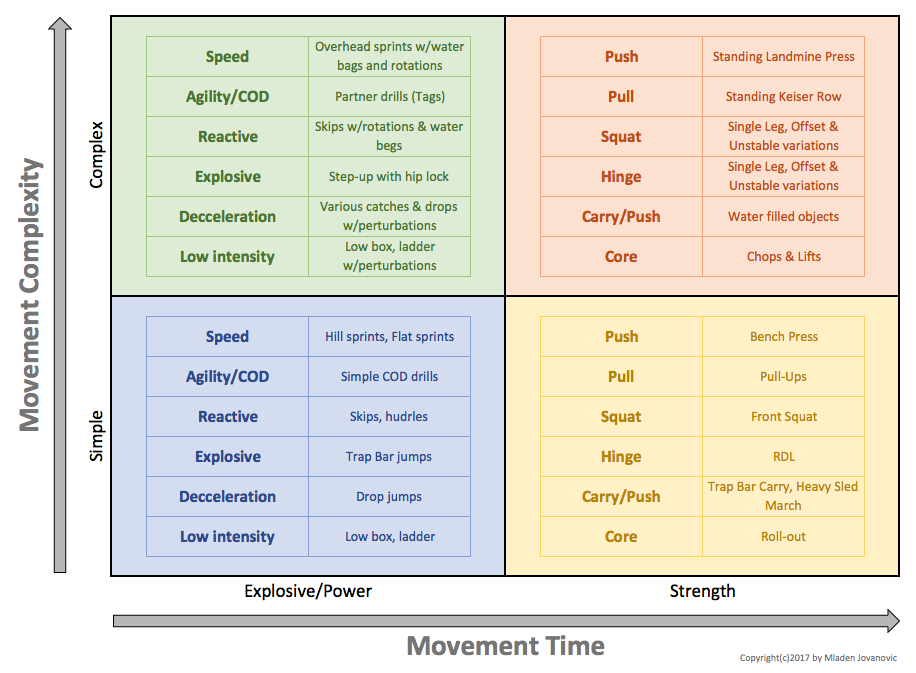 From: Frans Bosch- Strength Training and Coordination: An Integrative Approach
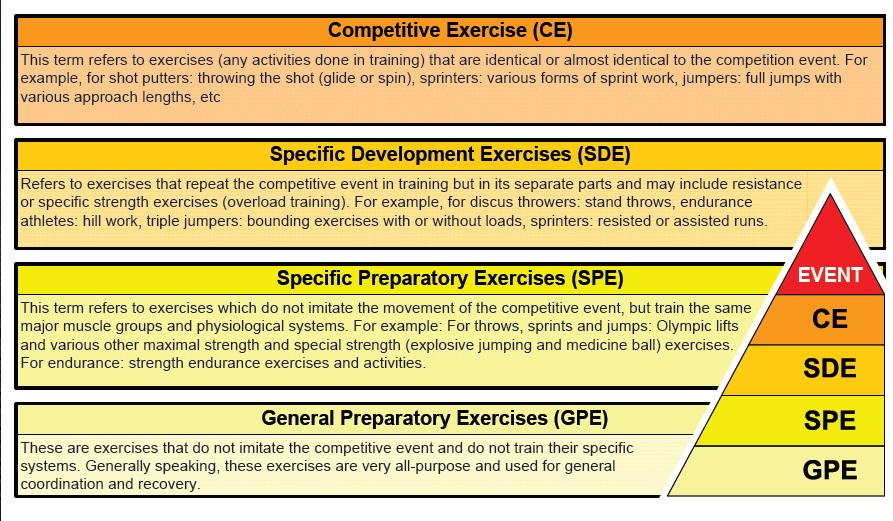 Connection? Specificity of movement
We want exercises that are specific, helpful, and efficient!
The focus could be on:

Specific muscular activity (eccentric, static - isometric, concentric)

Biomechanical correct movements

Power output

Improved balance

Differential learning (body awareness & motivation!)
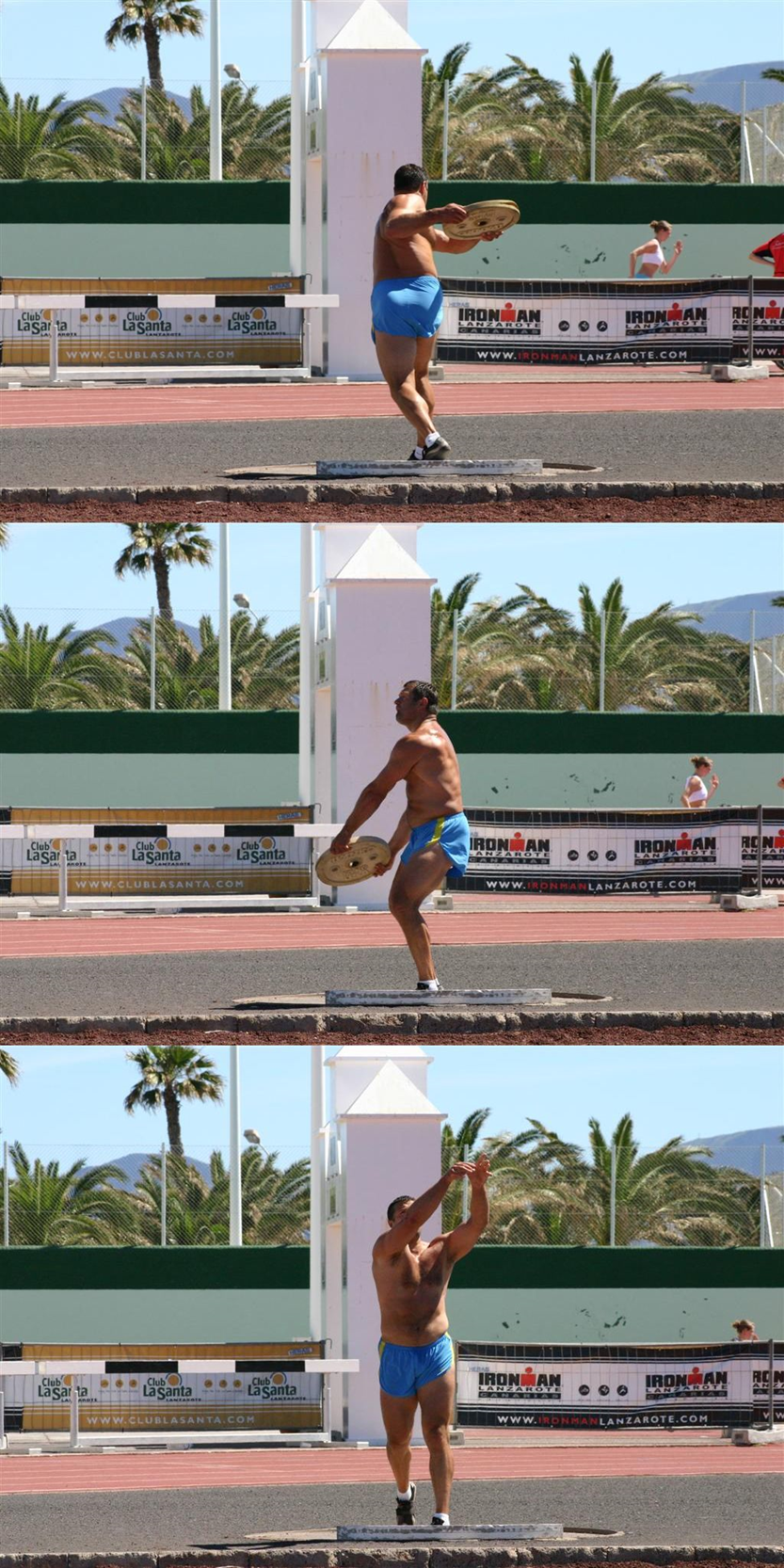 Differential learning:

Variation can also come in different forms such as changing the environment, changing the task, or changing the organism. For example changing the organism by pre-fatiguing an athlete can help develop technique that will be stronger under pressure.
Wolfgang Schöllhorn: differenzieles lernen*
(more) emphasis on:
strength(ening)
speed of the overall movement
power
rythm
balance / propriocepsis
(part of ) the sport-specific movement
flexibility / mobility
plyometrics
torque
etc.
a combination of parameters
Specific strength improvement:
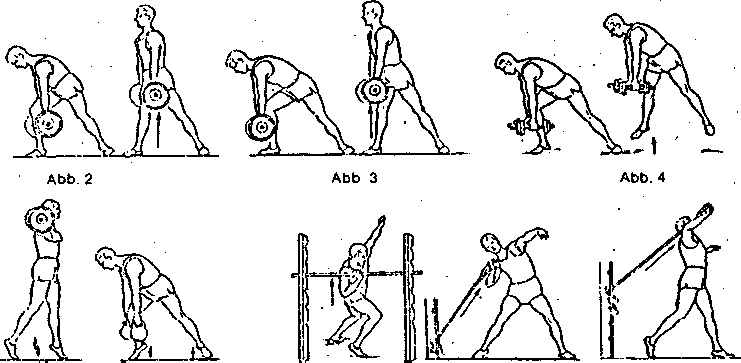 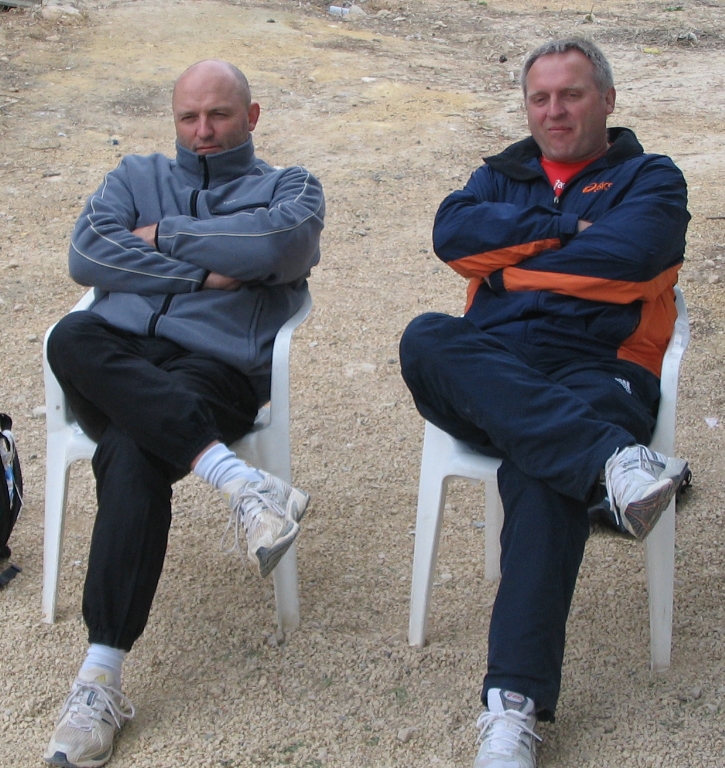 Examples Hammer throw
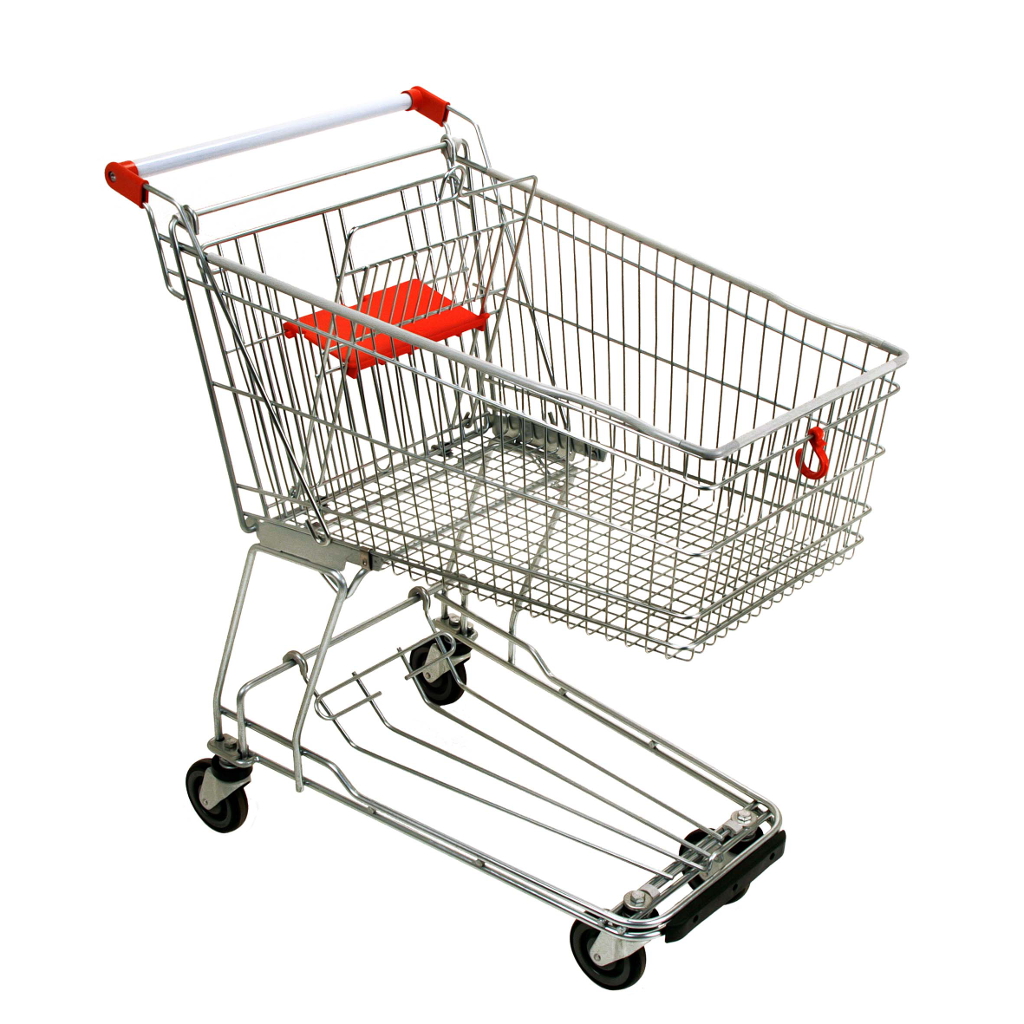 S & S
Bernhard Riedel (Haber, Rodenau, Weis, Kobs)
Marin Ständner
transfer = more centimeters and meters, is wat counts most, of course
     (but most of the time you first have to invest before you can harvest
       adaption takes time!)


It’s good to know the limits of wat is possible (but don’t go to far!)
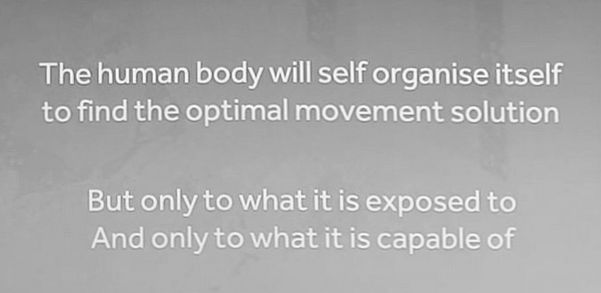 Discussion…:
We can learn by break things down (part method) or keeping them together (whole method). Where possible, keep things together. As discussed above, the body needs help building those links and does not function well unless each part is connected to the result you want.

Think outside the body – All too often I tell athletes what to do with a muscle or limb, but the body thinks in terms of movements and not muscles. Research has shown that movements can be better controlled when the focus lays outside the body rather than inside it. 

Thinking about the intention of the movement rather than the flexion of the muscle helps. This type of thinking is lacking in the weight room. We need to find strength training exercises with a similar intention to the movements we are training for!
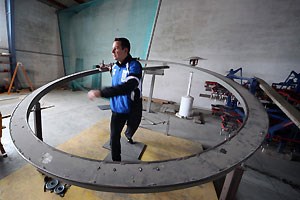 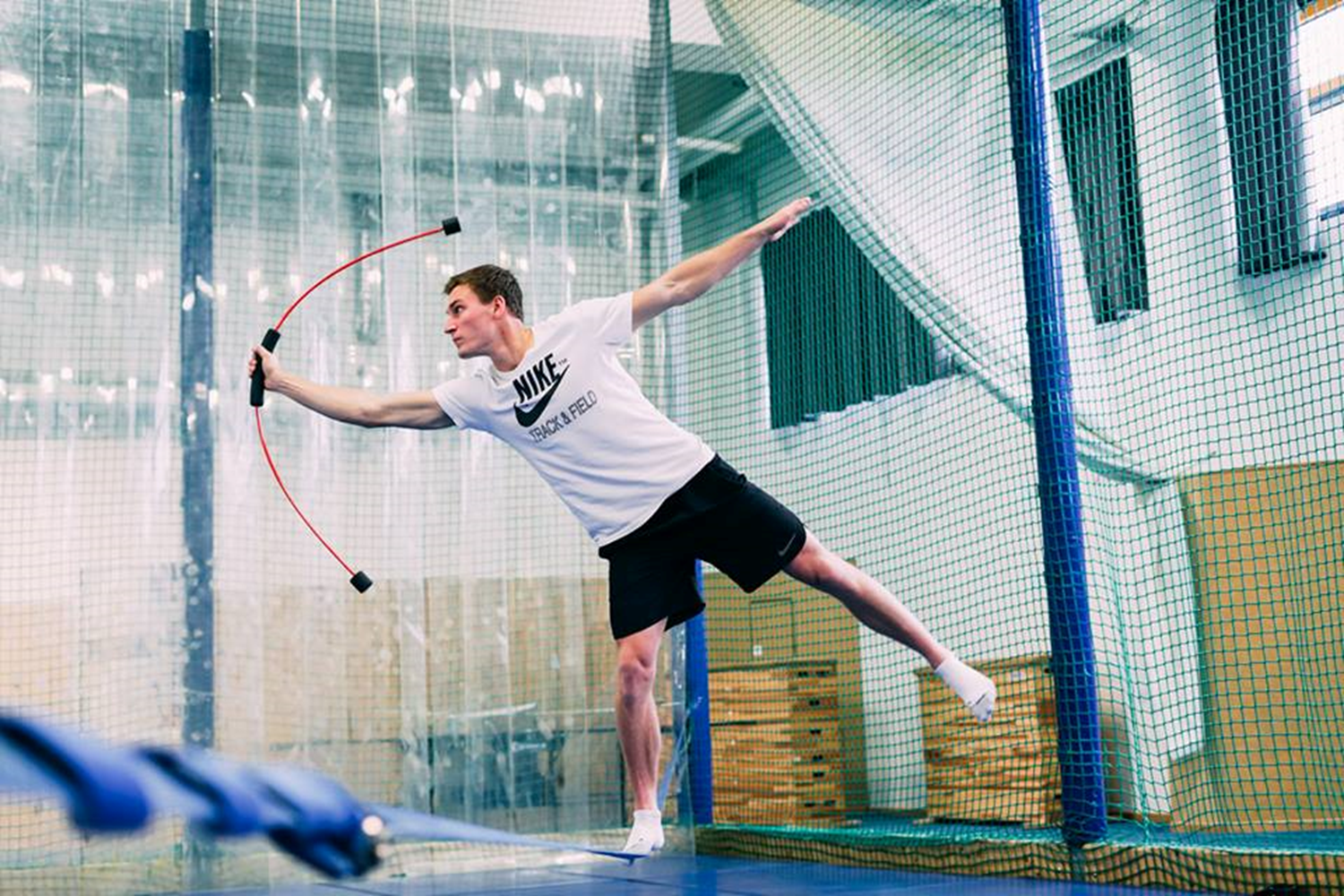 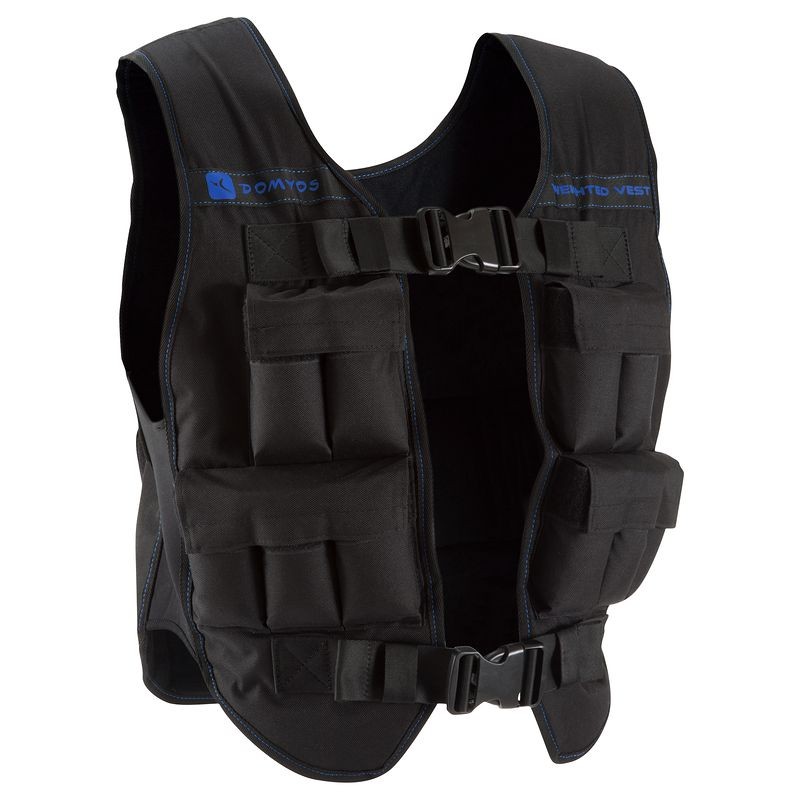 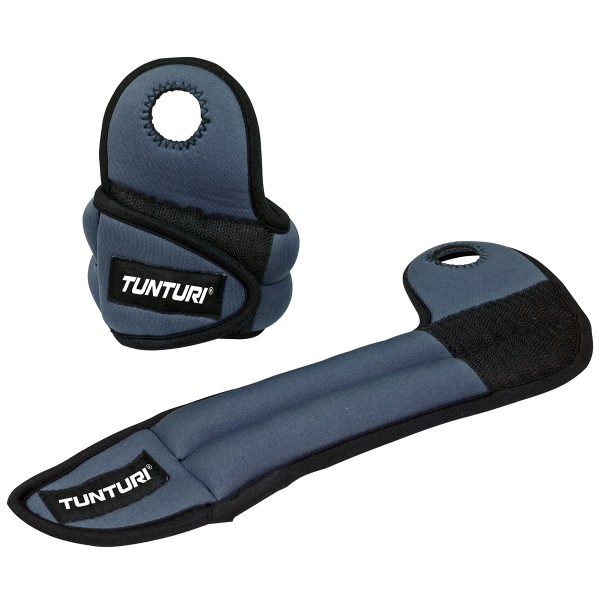 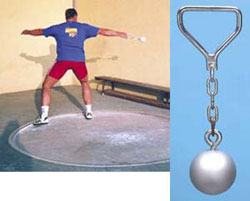 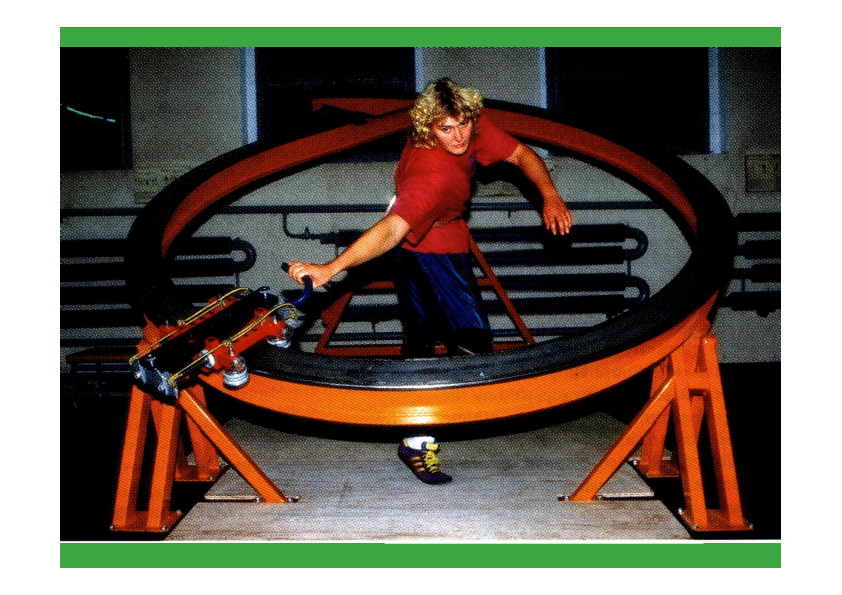 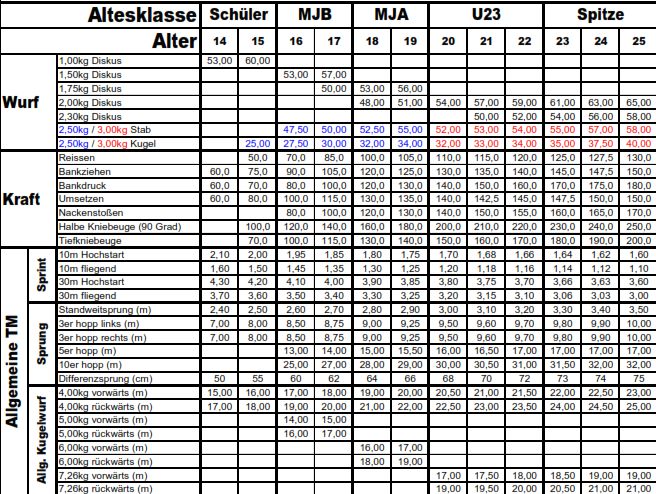 German Zubringer Leistungen  Discus men
Case study: Corinne Nugter
1992

since 2009 fulltime atlete at 
     Papendal

quit training shotput in 2013

left handed
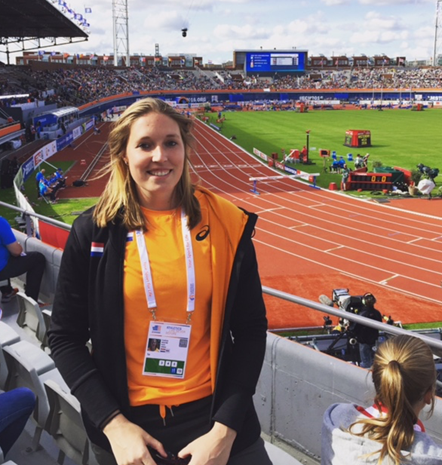 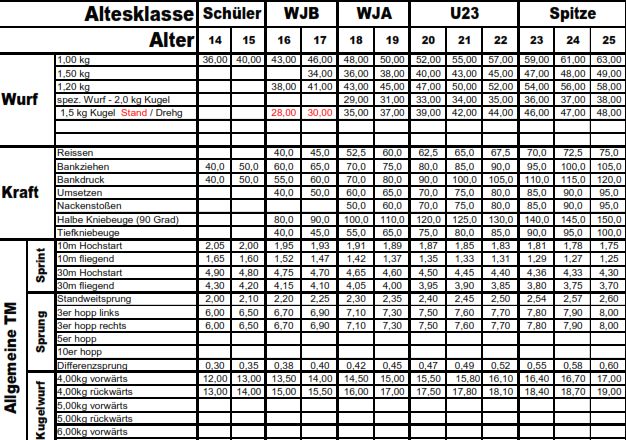 German Zubringer Leistungen  Discus women
Personal record development
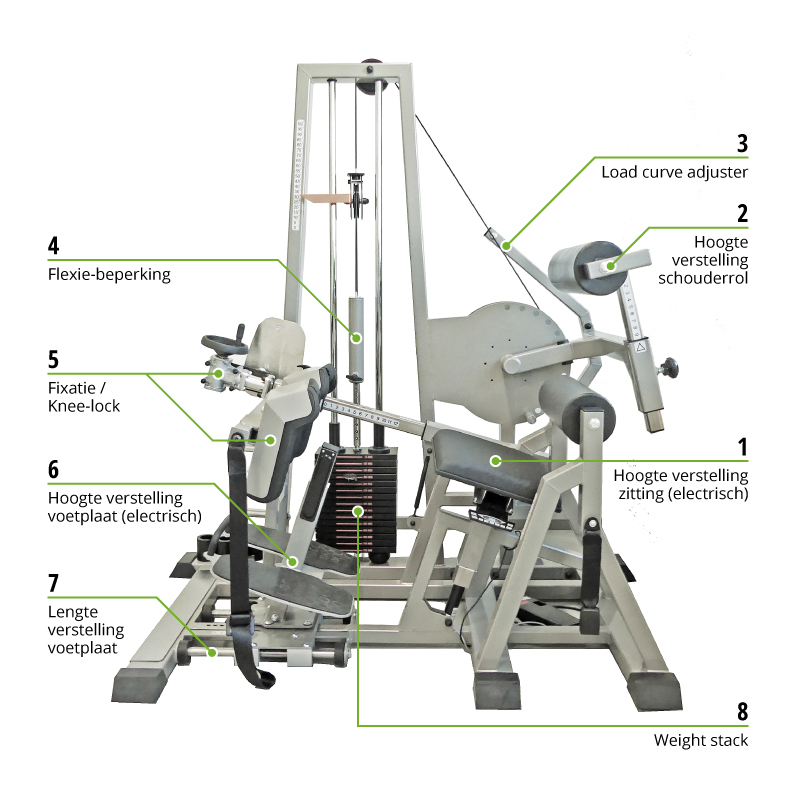 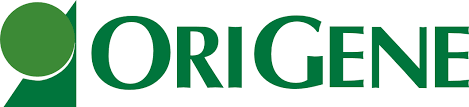 Program examples
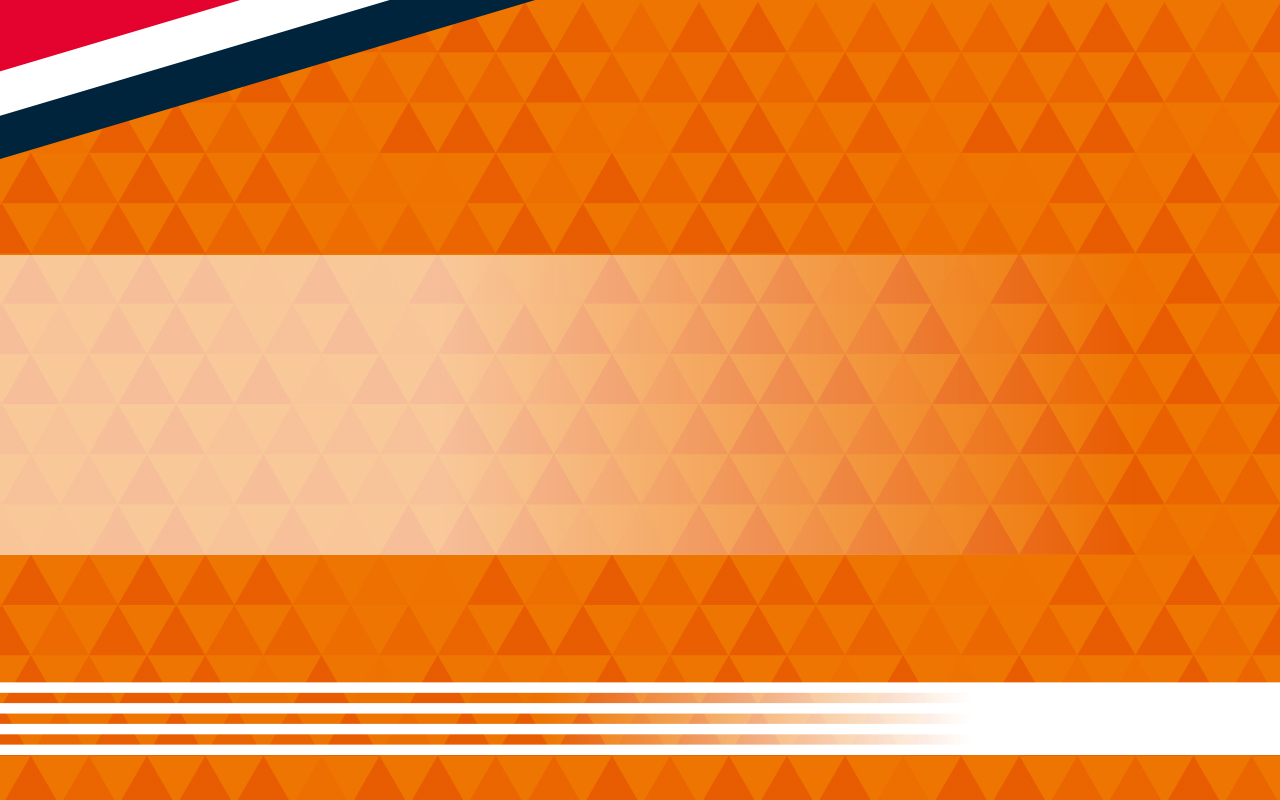 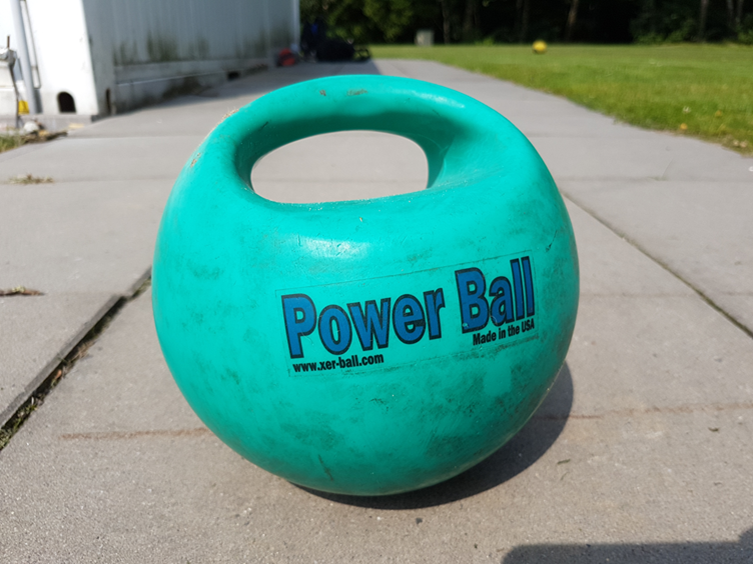 Questions?
© Gert Damkat  |  2018